Rethinking Vision from the Perspective of Agents
               
              --- Task-centered Modeling, Inference and Learning
Song-Chun Zhu

Center of Vision, Cognition, Learning and Arts 
University of California, Los Angeles
Outline of this presentation
Motivation: Beyond what and where.

Understanding objects in the context of tasks.

Task-centered representation, learning and inference

 Example: recognizing objects as tools.
Human visual pathways
Dorsal Pathway
     (“where”)
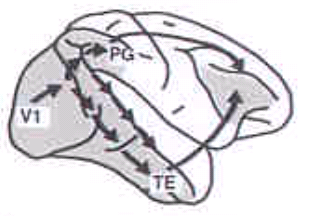 Ventral Pathway
     (“what”)
I. Motivation:   Beyond Marr’s vision definition
Computer Vision is to “compute what are where by looking” ---  [Marr, 1982]
What:  
   Categorical recognition of objects and scenes


Where:  
   reconstructing  depth, shape, scene layout,
   visually guided actions, …
Cognitive study:   task-centered representation and inference
Making Coffee from the perspective of an agent
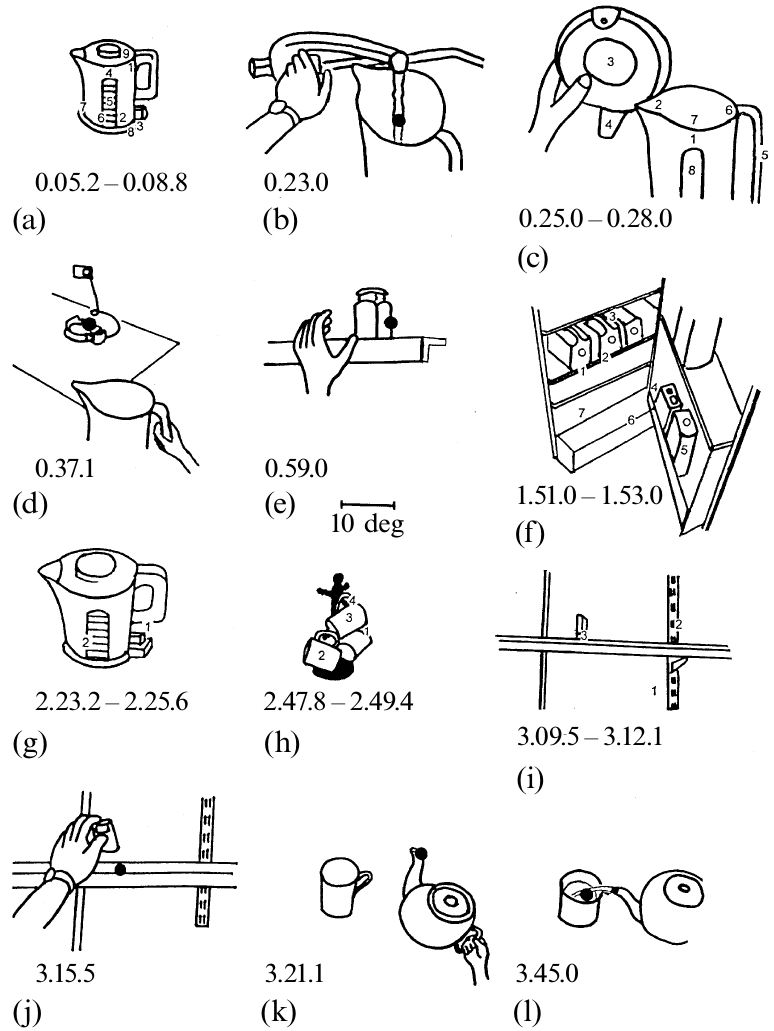 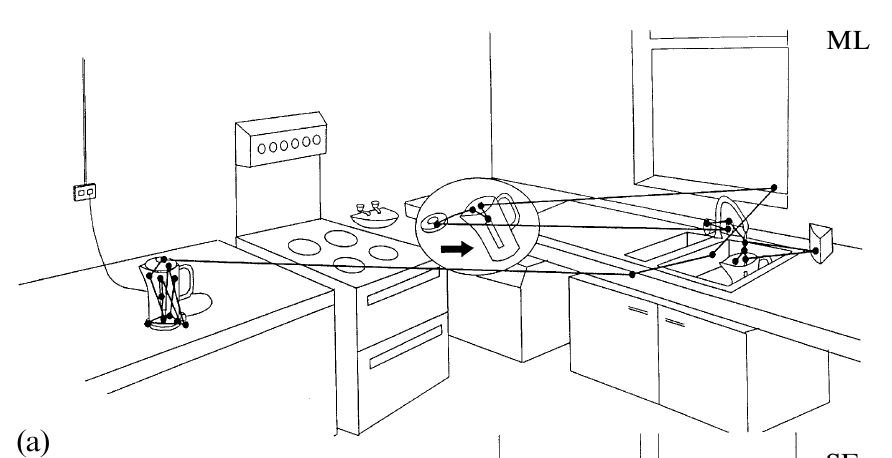 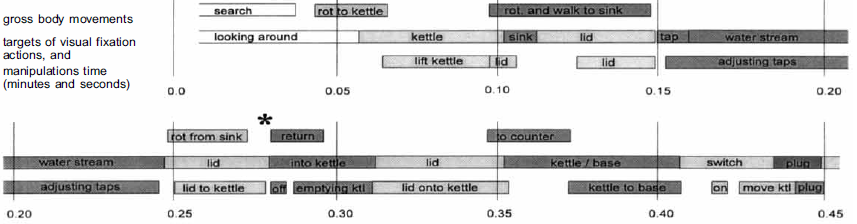 Michael Land et al,
 Perception, 1999.
Neuroscience study:  Object manipulation is processed by areas      
                                       different from object recognition
Dorsal
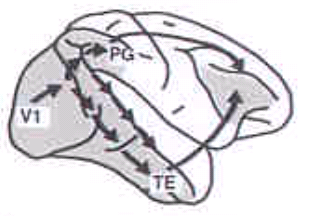 five bars for 5 human subjects in fMRI
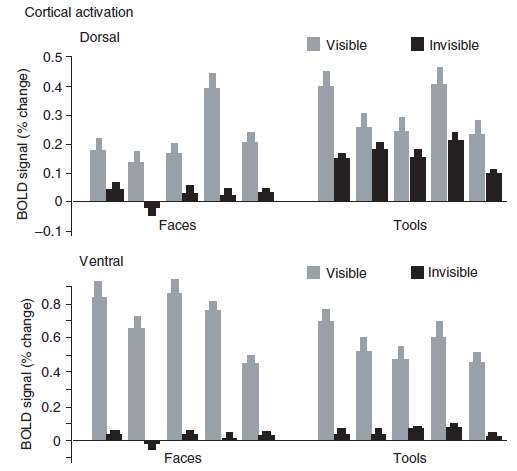 Ventral
Dorsal
Binocular rivalry experiments
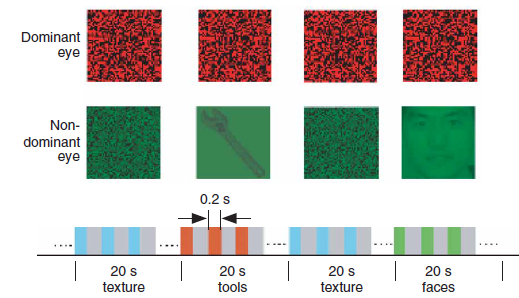 A large portion of the visual cortex
is unexplored
in computer vision !
Ventral
Fang and He, Nature Neuroscience, 2005
I. Motivation (Cont.):  Broader applications in AI and Robotics
In the past 20 years, CVPR research has been mostly driven by 
 video surveillance and image search (retrieval) applications,
 in the future, vision will increasingly interact with AI and robotics.
Disaster Relief
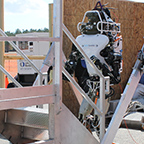 1980         1990s
2010s
AI
Robotics
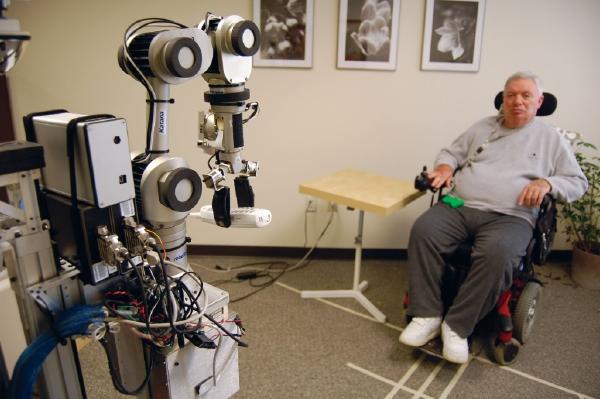 Assisted living
II. What is a task?
Example:   Open a beer
Understanding objects in the context of a task
For example, objects used as “opener” in the task of “open beer”
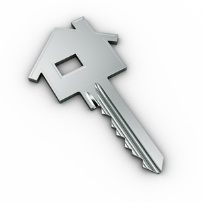 Object understanding is much more general 
 than object recognition. The latter merely 
memorizes 1000s of examples (appearance)
for each category, while the former understands
How it works in a task.
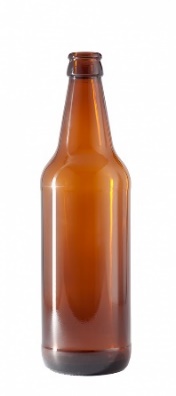 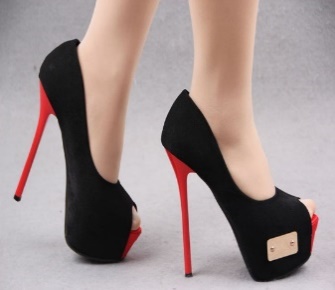 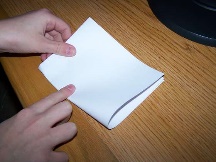 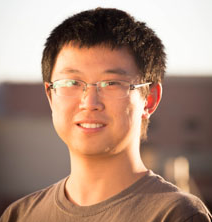 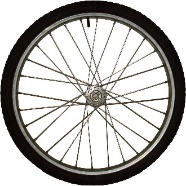 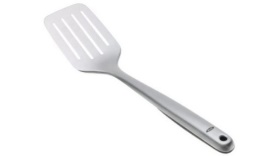 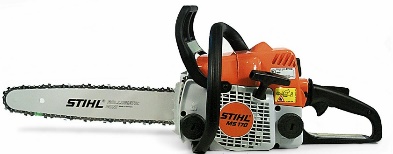 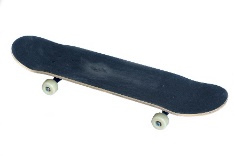 Yixin Zhu, VCLA@UCLA
Some animals manipulate objects as “tools” to accomplish tasks
[Speaker Notes: From then on, the animal use tool have been extensively studies in the field of cognitive science. 

August 2002 issue of Science, Weir et al. report a remarkable observation: The toolmaking behavior of New Caledonian crows. In the experiments, a captive female crow, confronted with a task that required a curved tool (retrieving a food-containing bucket from a vertical pipe), spontaneously bent a piece of straight wire into a hooked shape -- and then repeated the behavior in nine out of ten subsequent trials.]
Understanding objects in the context of a task.
Why and how,  beyond what and where !
Understanding objects in the context of a task:  enabling one-shot learning
Learning:  from one human example
Test:  generalization and innovation!
Task: crash a walnut.  Observed in one setting (left) and tested in another setting (right).
III. Task-centered representation, learning and inference
Three levels of representations
“Dark Matter and Dark Energy”
III: Task-centered (Functionality, Physics, Intentionality and Causality)
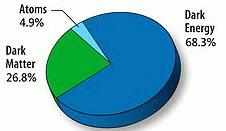 II: Object-centered (Geometry-based, 3D, 1970-1990)
I:  View-centered (Appearance-based, 2D, 1990-2010)
Defining tasks as changing “fluents”
Fluents are time-varying object states, in contrast to attributes (invariant under watch).
physical fluents
social fluents
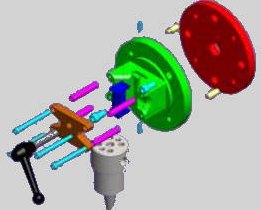 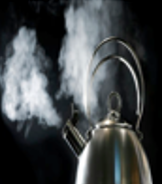 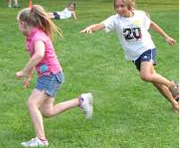 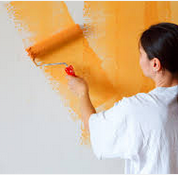 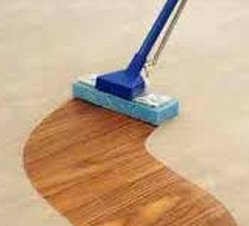 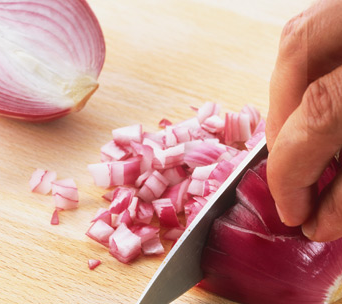 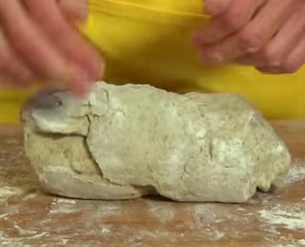 Task-centered representation
Imagine with other areas in the brain
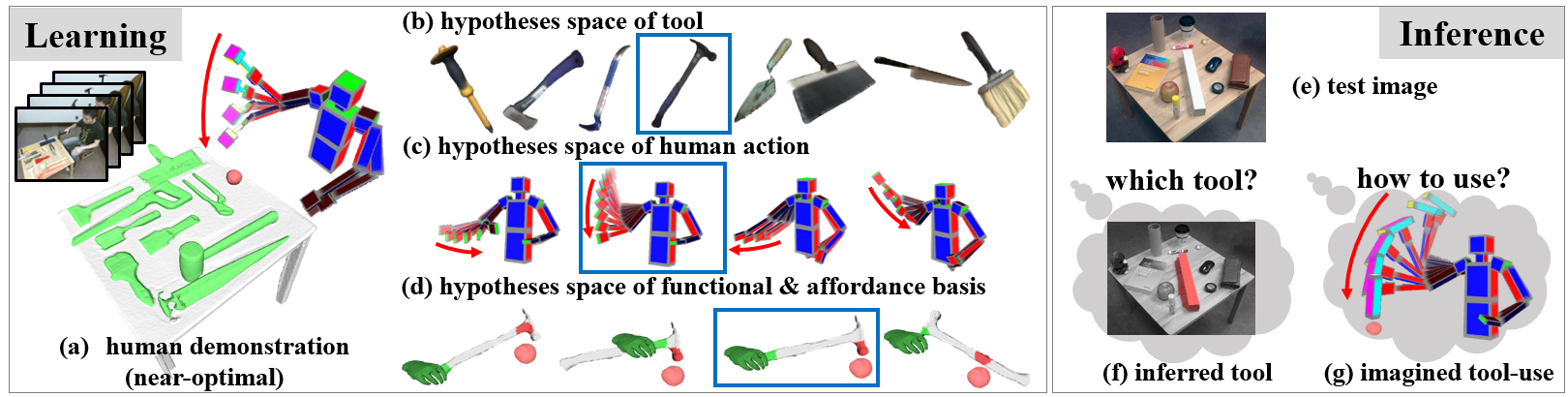 Given a task and 
a set of objects
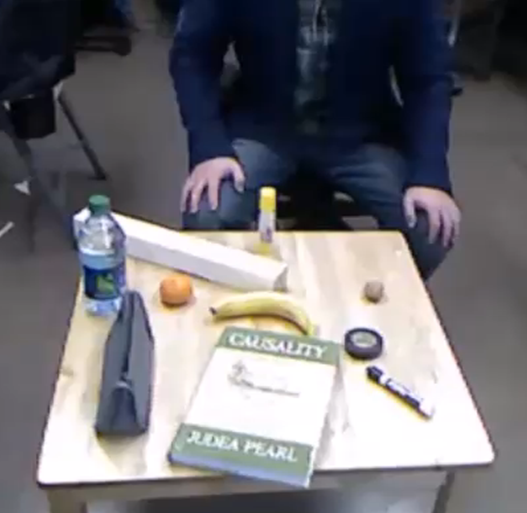 How/where to grasp?  where to crack the nut?
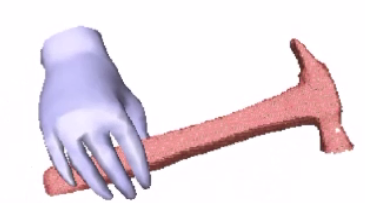 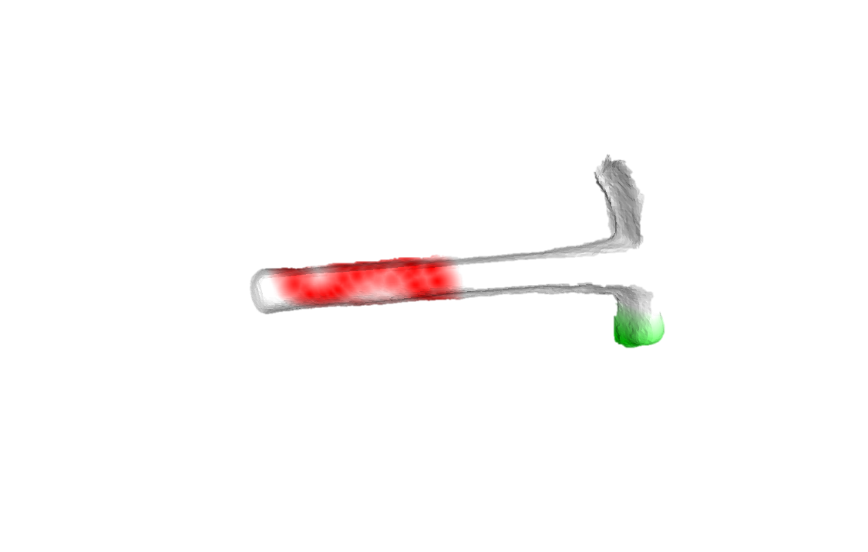 Calculating the physics to change fluent?
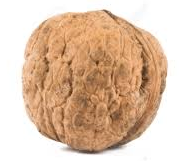 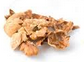 Task-centered representation: joint spatial, temporal and causal parse graph
Scene  t1
Scene  t2
Imagined action:  cracking nut
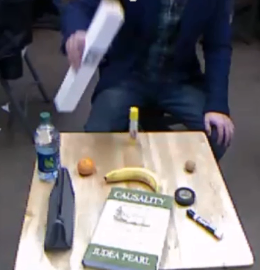 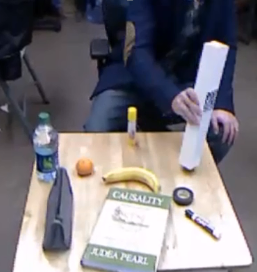 A
T-pg
velocity
Rt2
Rt1
momentum
Hand Pose 1
object
Pose 2
object
S-pg  t2
S-pg t1
C-pg
Xt (A)
Nut O
nut
Xt (O)
material
Human
f
tool
mass
hardness
Xt+1 (O)
Xt+1 (O)
Xt (T)
Hand
P1
P3
P2
FB
AB
mass
hardness
AB
FB
Xt+1 (O) ::= f ( Xt (O), Xt (T), Xt (A) )
Causal Structure Equation
Task-centered representation: joint spatial, temporal and causal parse graph
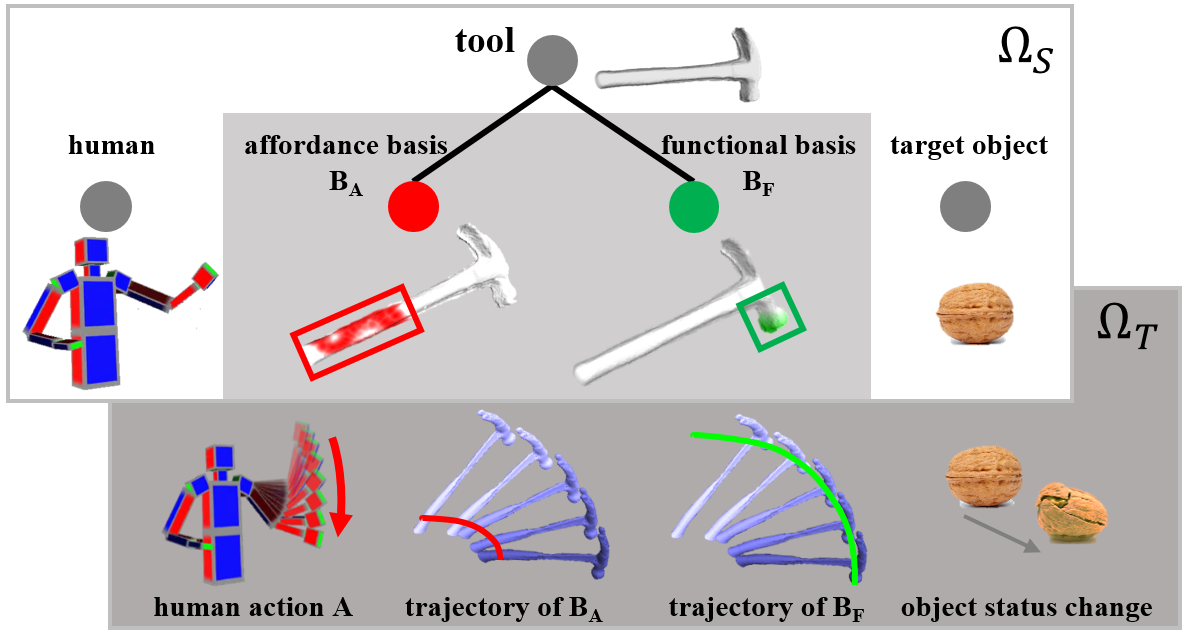 Spatial space
Temporal space
Offline learning: common human manipulation
3D reconstruction, segmentation and tracking
Offline learning: common human manipulation
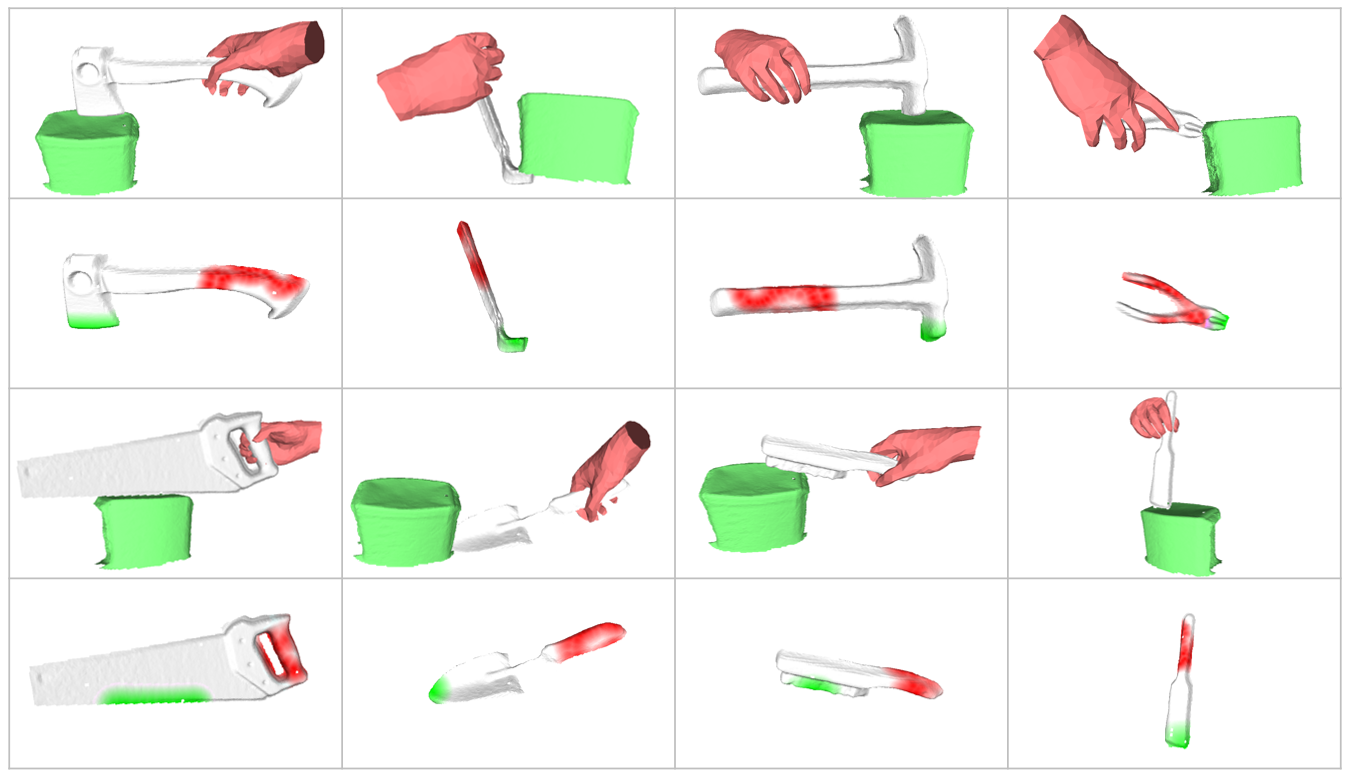 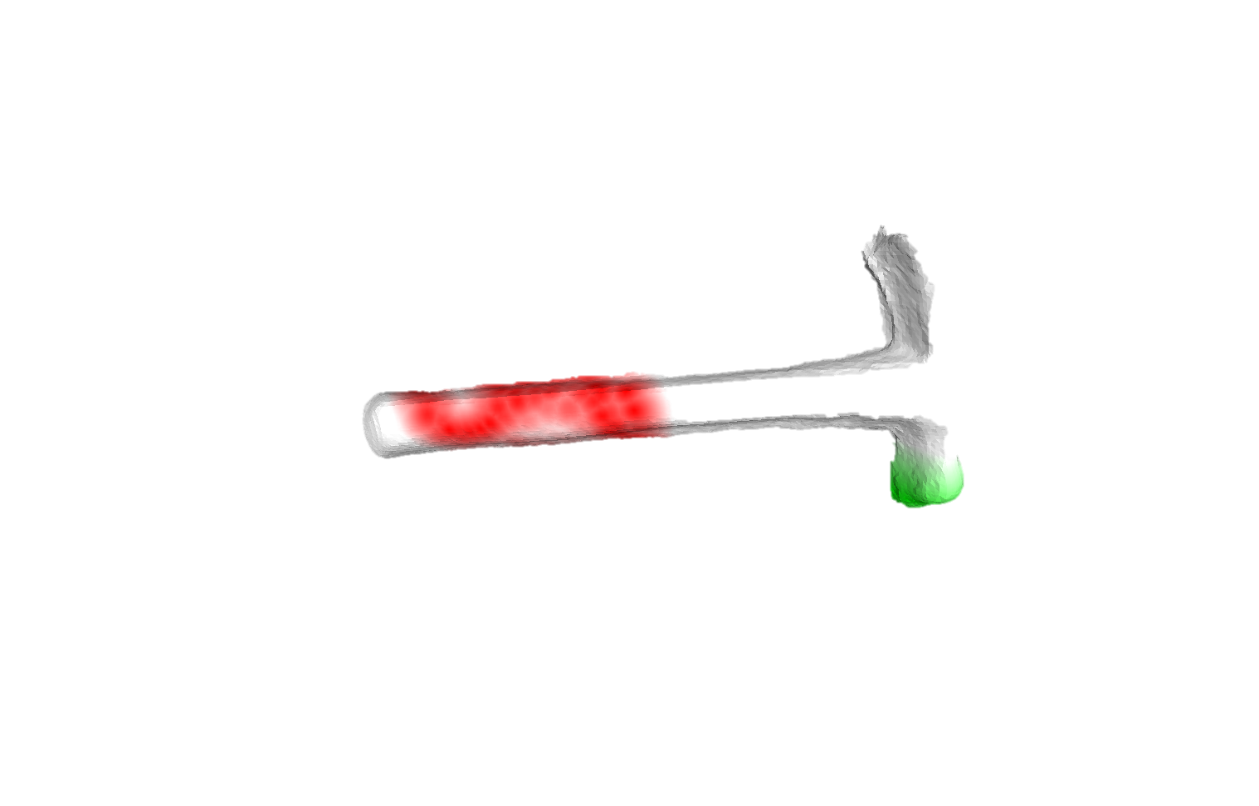 Affordance basis
function basis
Estimating physical concepts
material
density
pressure
volume
mass
Xt+1 (O) ::= f ( Xt (O), Xt (T), Xt (A) )
Causal Structure Equation
force
contact area
momentum
impulse
work
acceleration
displacement
velocity
Reasoning the affordance basis (green) and functional basis (red)
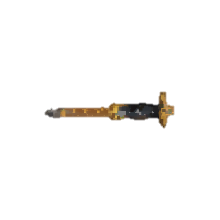 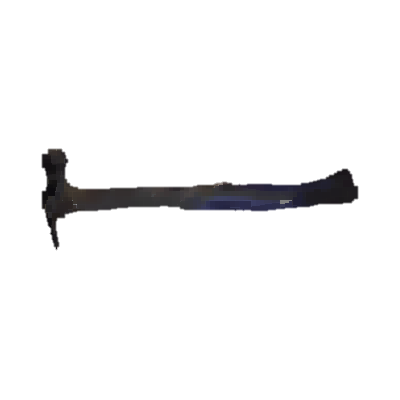 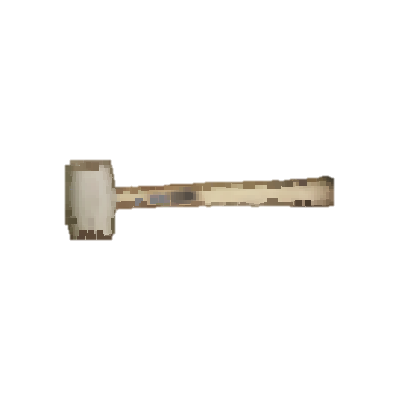 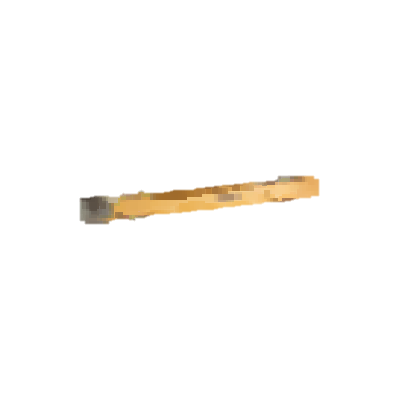 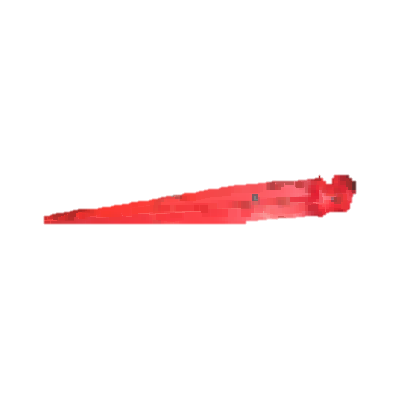 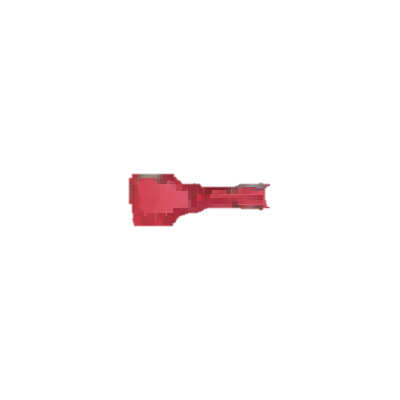 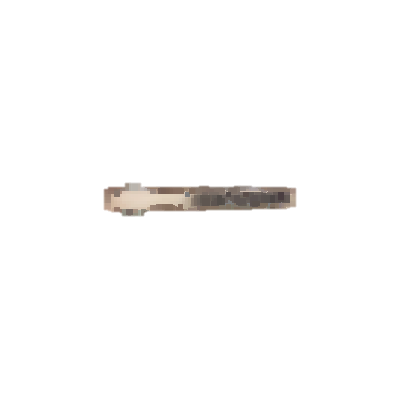 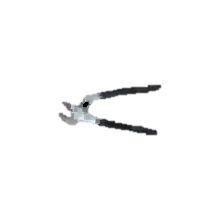 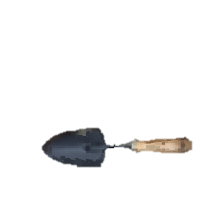 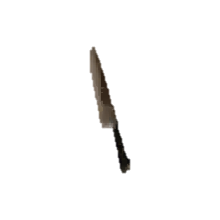 Reasoning the actions: pose and trajectories
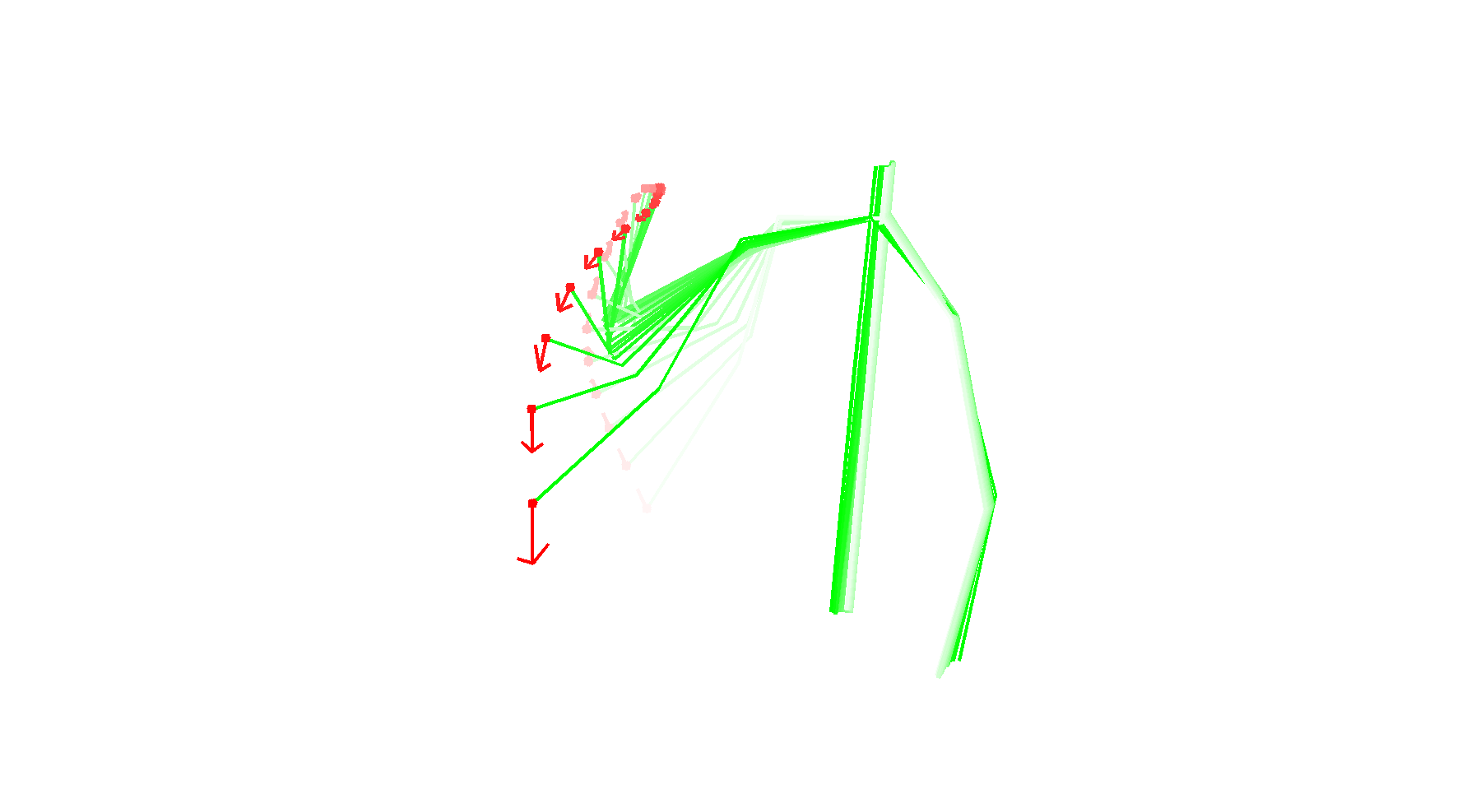 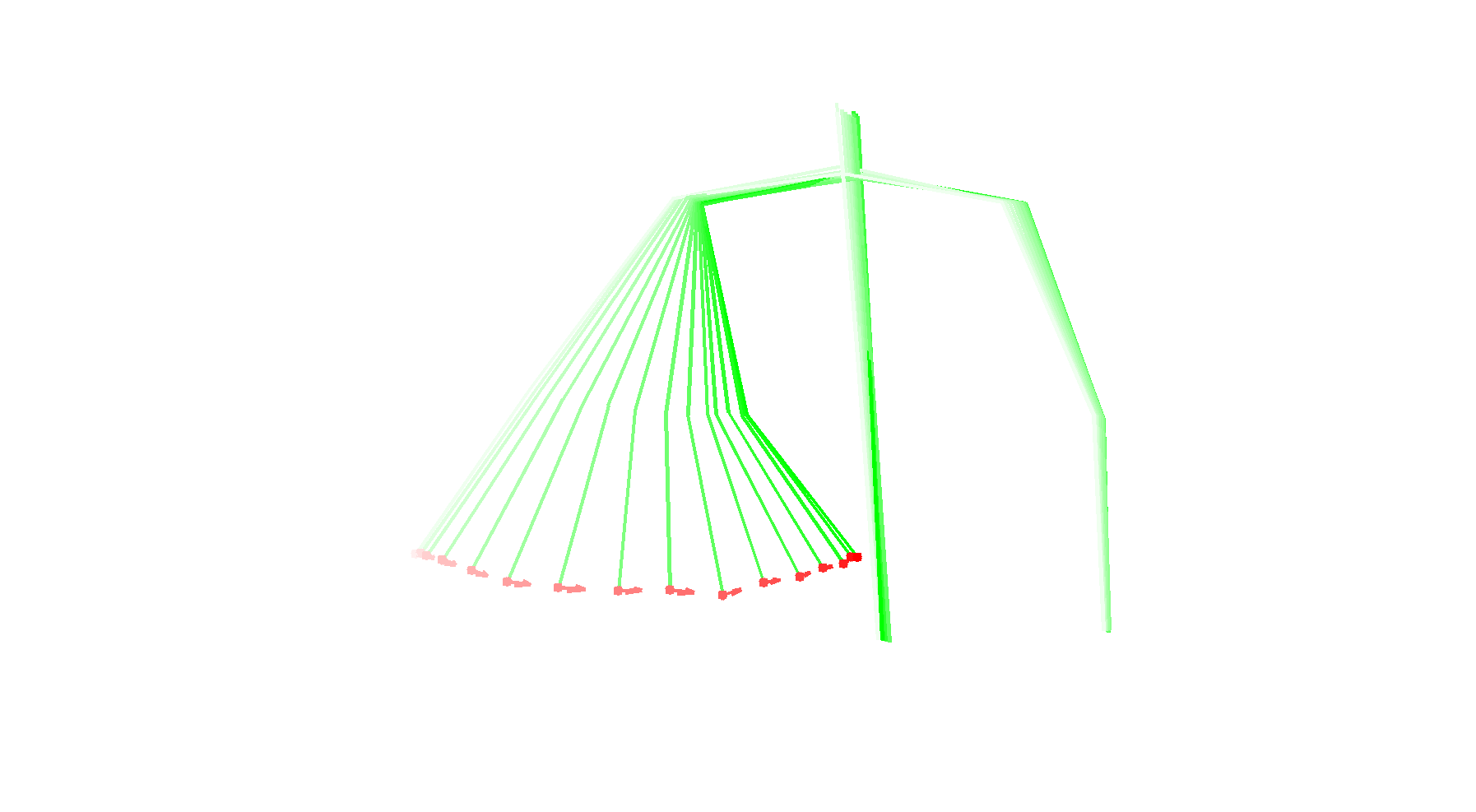 Task-centered recognition            Task 1:  “chop wood”
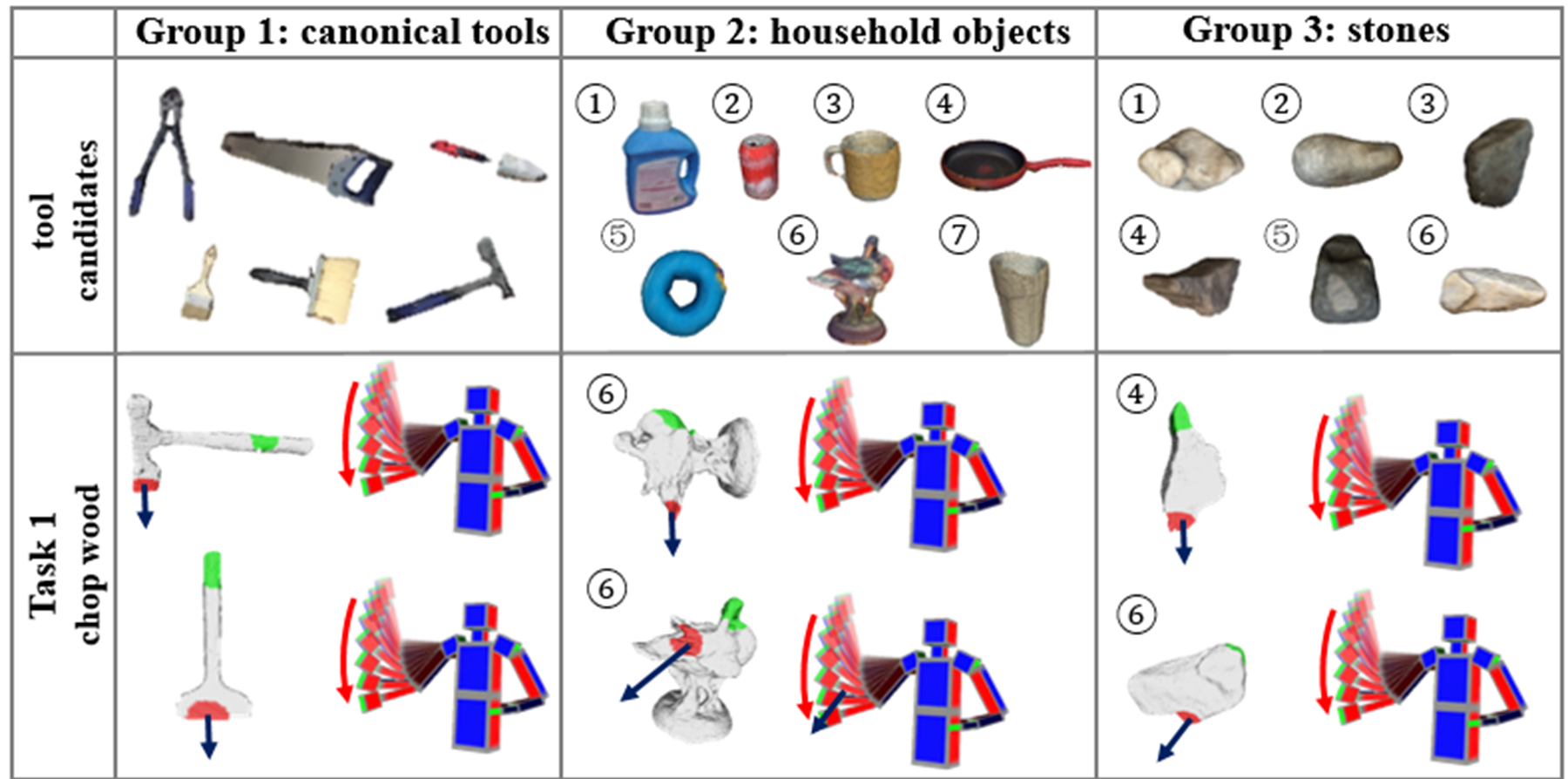 Task-centered recognition            Task 2:  “shovel dirt”
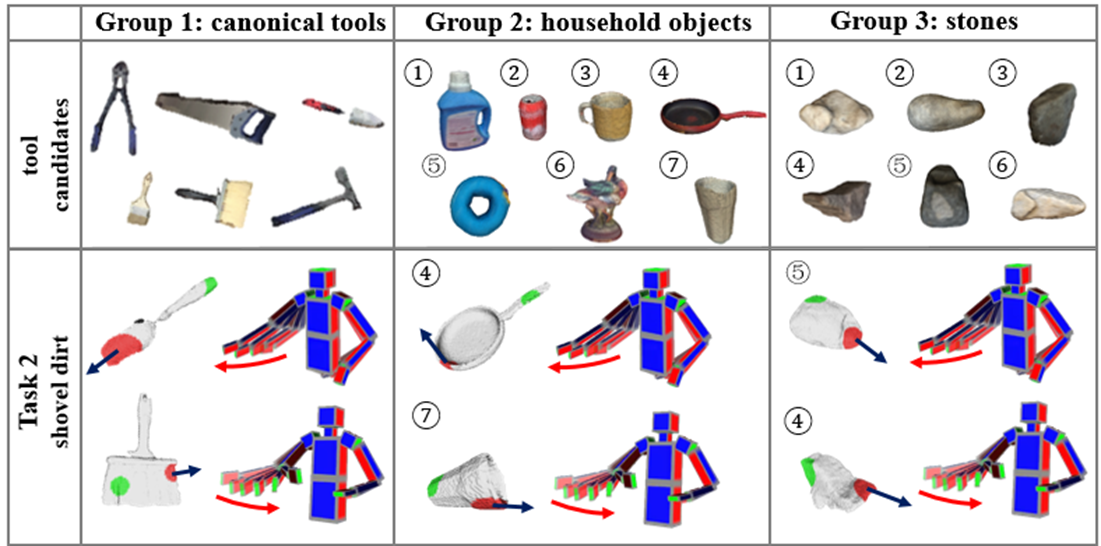 Task-centered recognition            Task 3:  “paint wall”
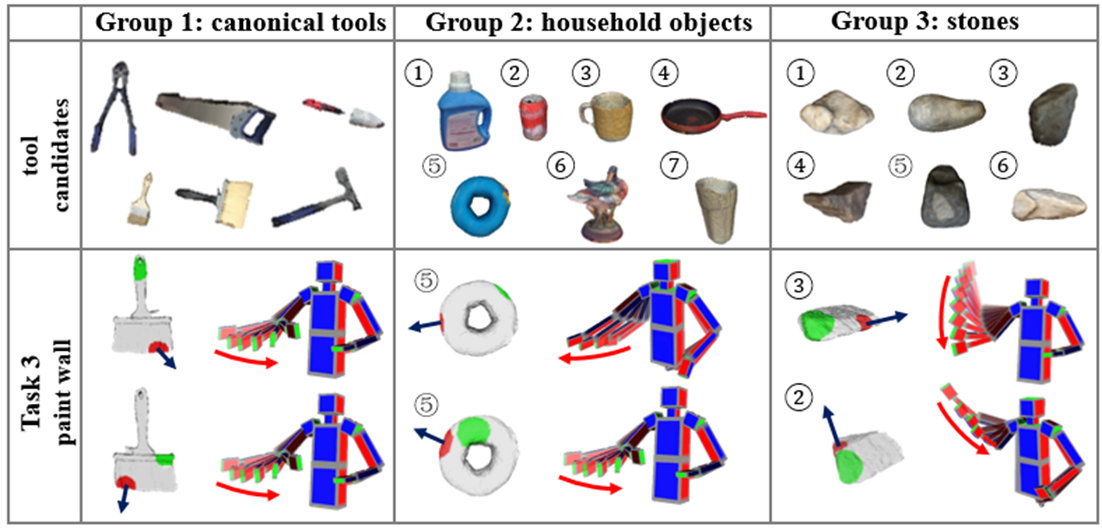 Learning the underlying physical concepts from 1 human demonstration
Assumption: human makes rationale choices (which is near optimal)
other objects and actions will not outperform human choice in the task
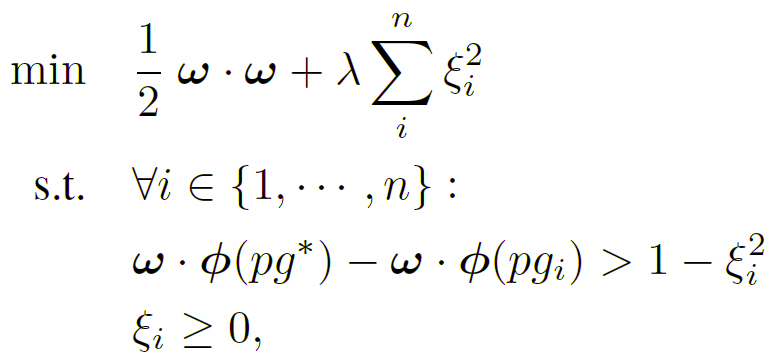 Selecting the top physical concepts,
and adjusting parameters
human demonstration
other ways
pg is the spatial, temporal, and causal parse graph
Learning the underlying physical concepts from 1 human demonstration
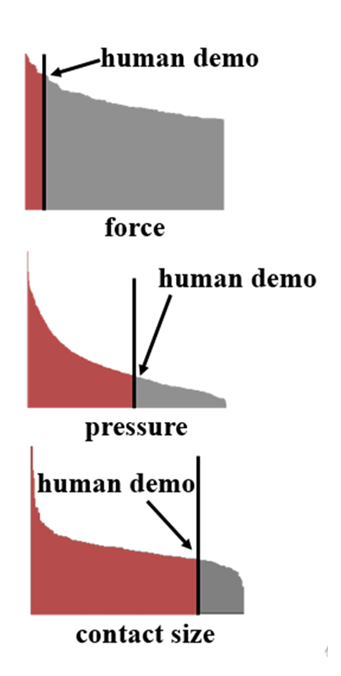 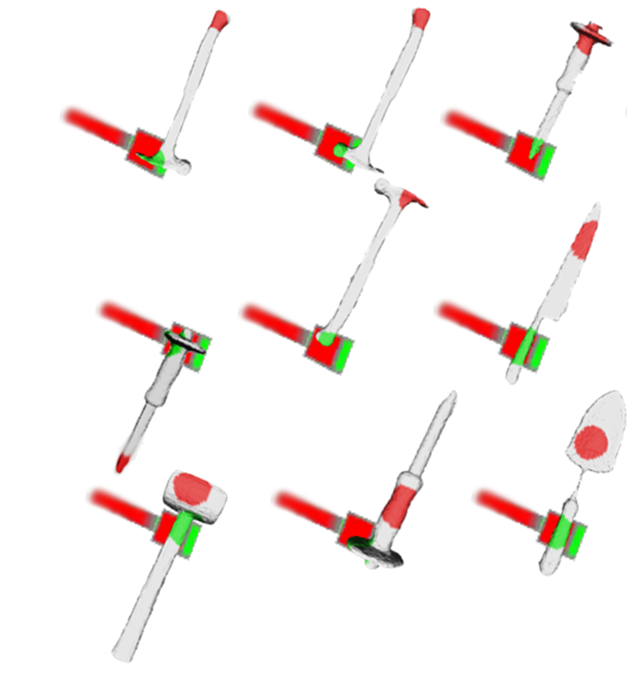 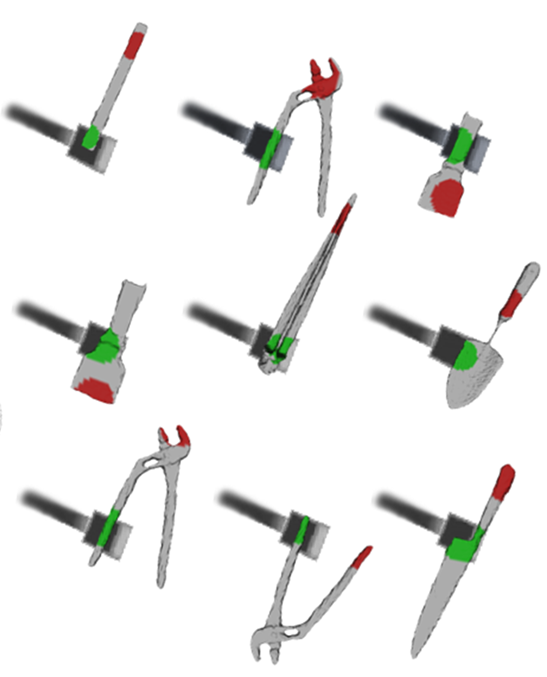 force
pressure
contact size
Distribution ofphysical concepts
Examples that underperformhuman demonstration
Examples that outperformhuman demonstration
Summary
Reasoning how and why,   Beyond what and where.

Understanding objects in the context of tasks.

A new framework:
        --- Task-centered representation, reasoning and learning.

Example: recognizing objects as tools.
Ref.:   Y. Zhu, Y.B. Zhao and S.C. Zhu, Understanding Tools: Task-Oriented Object Modeling, Learning and Recognition, CVPR 2015.